Формування соціально активної особистості молодшого школяра в умовах реалізації нового змісту державного стандарту початкової загальної освіти
Комунальний заклад «Середня загальноосвітня школа № 5 м. Тернівка»
Позитивні зміни
Наступність дошкільної та початкової освіти
Особистісно-орієнтований підхід
Формування ключових компетентностей учнів
Єдиний зміст для усіх мов навчання
Здоров´язбережувальні технології
Екологічна спрямованість
Інформаційно-комунікаційні технології
Наступність дошкільної та початкової освіти

1.Ознайомлення зі змістом програм ДНЗ та початкової освіти.
 2.Взаємовідвідування уроків та занять.
 3.Шкільні батьківські збори для батьків майбутніх першокласників.
 4.Зустрічі з логопедом, психологом та соціальним педагогом школи.
 5.Зустрічі з майбутніми класними керівниками.
 6.Підготовчі заняття з майбутніми першокласниками.
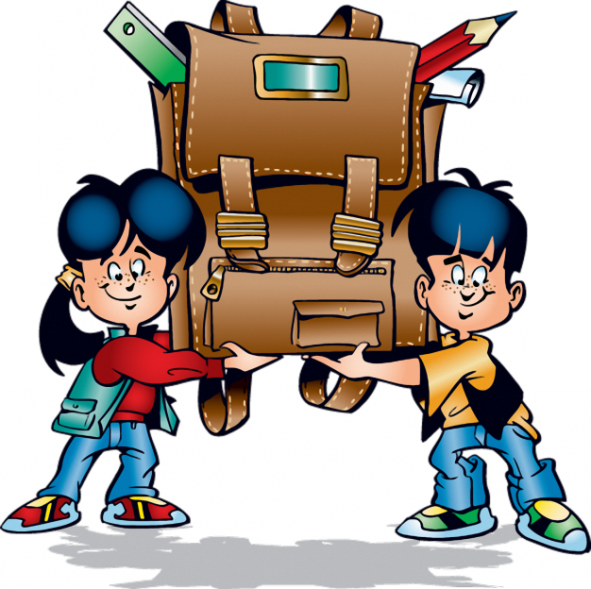 Уміння 
вчитися
Соціальна
Здоров’язбережувальна
Ключові компетентності учня
Комунікативна
Компетентності з ІКТ
Загальнокультурна
Громадянська
СОцІАЛЬНА СКЛАДОВА
Школа
Громадськість
Рідний край
Новий державний стандарт початкової освіти зорієнтований на соціалізацію особистості молодшого школяра. 
Зміни у суспільному, економічному житті суспільства ведуть до суттєвих змін духовного життя, зокрема і системі навчання і виховання. Нові гасла, ідеї та перспективи вносять корективи у сталі, загальновживані канони поведінки, форми свідомості людей. 
Нерідко ці процеси проходять болісно, із зміною ідеалів і цінностей. 
Прийняття нового потребує певного часу і зусиль, спрямованих на створення нових парадигм навчання і виховання.
Держава
Сім´я
ДЕРЖАВА
УСПІХ АДАПТАЦІЇ В СОЦІУМІ НА РІВНІ ДЕРЖАВИ
 любов до Батьківщини;

 патріотична свідомість;

 повага до символіки держави;

 історія свого роду
ШКОЛА
УСПІХ АДАПТАЦІЇ В ШКІЛЬНОМУ СЕРЕДОВИЩІ
 спілкування з вчителем і однокласниками,учнями школи,персоналом;

 дотримання правил поведінки в навчально-виховному закладі
ГРОМАДСЬКІСТЬ
 УСПІХ АДАПТАЦІЇ В СОЦІУМІ
Культура мислення
Аргументована власна точка зору
Вміння вислухати  зрозуміти іншого
Культура і правила поведінки
Мовленнєвий етикет
Етика спілкування
РІДНИЙ КРАЙ
УСПІХ АДАПТАЦІЇ 
Історичне минуле
Національні звичаї,традиції
Народні релігійні свята,обряди
Перлини усної народної творчості
Відомі українці минулого і сьогодення
Трудова діяльність та значення праці
СІМ´Я
ОСНОВНИЙ ЕЛЕМЕНТ СОЦІАЛІЗАЦІЇ МОЛОДШИХ ШКОЛЯРІВ
Передача соціального досвіду від старших до молодших
Засвоєння моральних норм та цінностей
Зразок поведінки
Спілкування між членами родини
Батьківський авторитет
МОДЕЛЬ ВЗАЄМОДІЇ ШКОЛИ І БАТЬКІВ
СОЦІАЛЬНО АКТИВНА ОСОБИСТІСТЬ
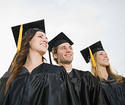 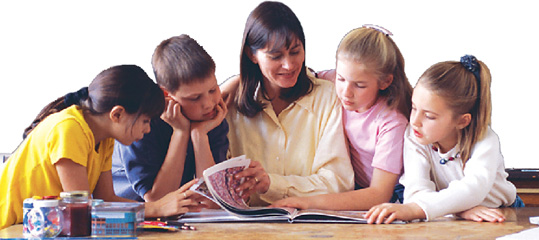 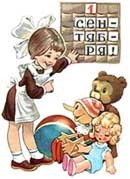 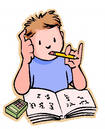 СУЧАСНІ ПЕДАГОГІЧНІ ТЕХНОЛОГІЇ-ШЛЯХ ДО РОЗВИТКУ  СОЦІАЛЬНО АКТИВНОЇ ОСОБИСТОСТІ
Педагогічний супровід
Функціональний
Аналіз контрольних робіт. Робота над помилками
Мотиваційний
Активні, інтерактивні, продуктивні методи навчання
Корекція
Діагностика
Система виховних заходів
Інформаційна культура
Моніторинг
Групові форми навчання
Використання інноваційних, інтерактивних методів на уроках
Педагогічна підтримка
Уроки узагальнення. Тести. Підсумкові контрольні роботи
Робота в парах, в групах, в малих групах. Групові проекти.
Патріотичні гуманні, екологічні громадські якостіі
Використання Інтернету, співпраця з ЗМІ
Контроль знань учнів
Інтегровані уроки
Соціальний
розширення особистісного потенціалу
культурна співпраця
розвиток творчих здібностей
особистісно-орієнтоване навчання. Робота з лідерами груп: постійних та змінних
співпраця з музеєм, місько та ,шкільною бібліотеками
творчі конкурси
ВЧИТЕЛЬ В УМОВАХ  НОВОГОДЕРЖАВНОГО  СТАНДАРТУ
ВПРОВАДЖЕННЯ ДЕРЖАВНОГО СТАНДАРТУ ВЧИТЕЛЯМИ СЗШ№5НАВЧАННЯ
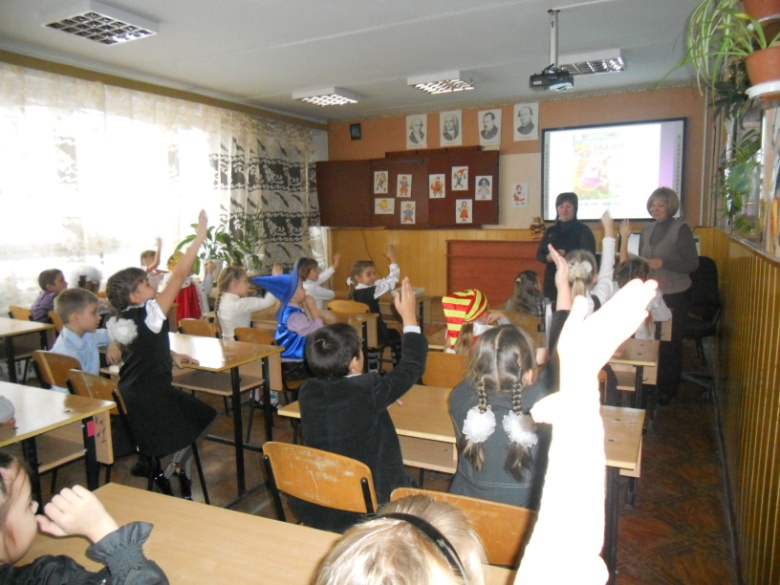 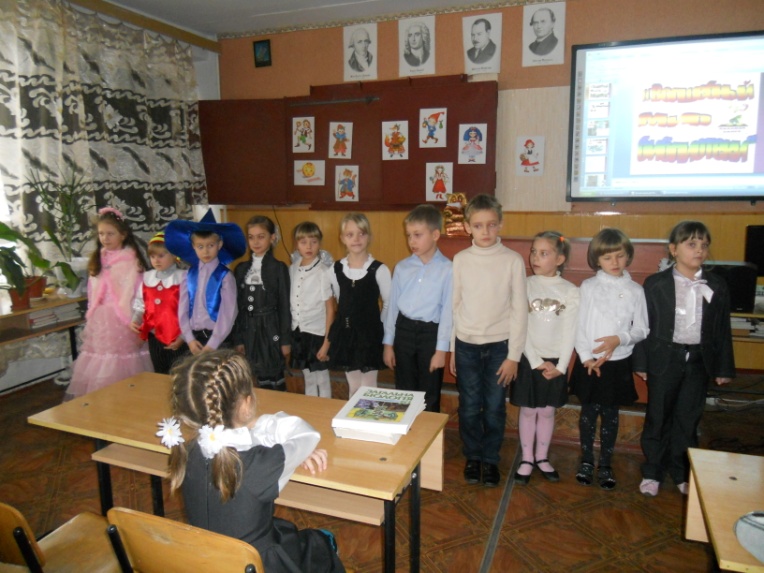 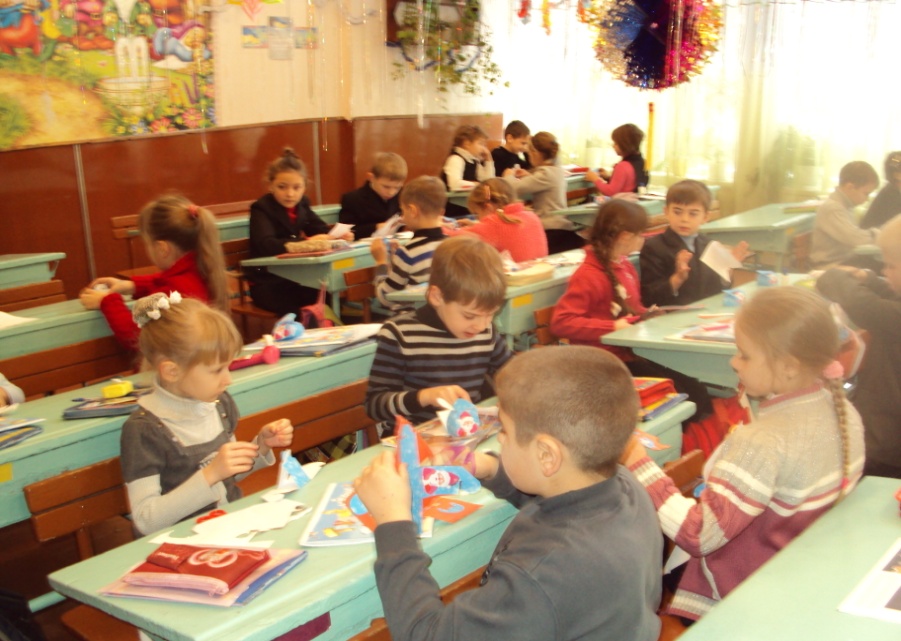 ВПРОВАДЖЕННЯ ДЕРЖАВНОГО СТАНДАРТУ ВЧИТЕЛЯМИ  СШ№5
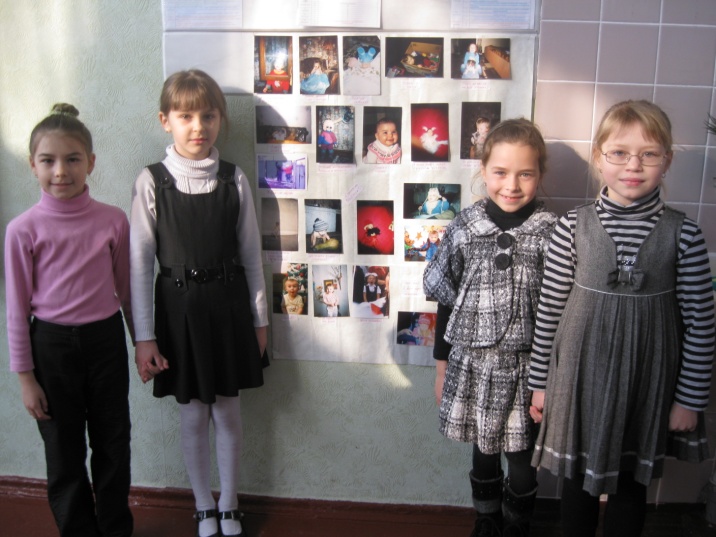 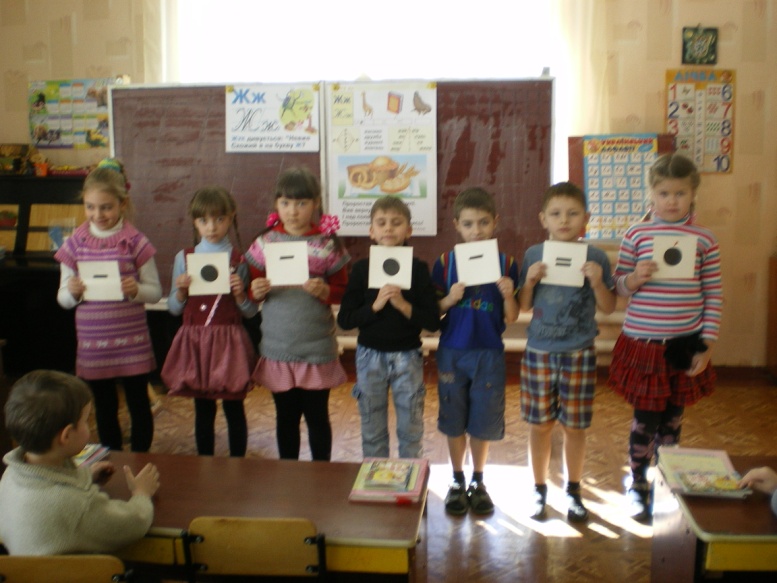 НАВЧАННЯ
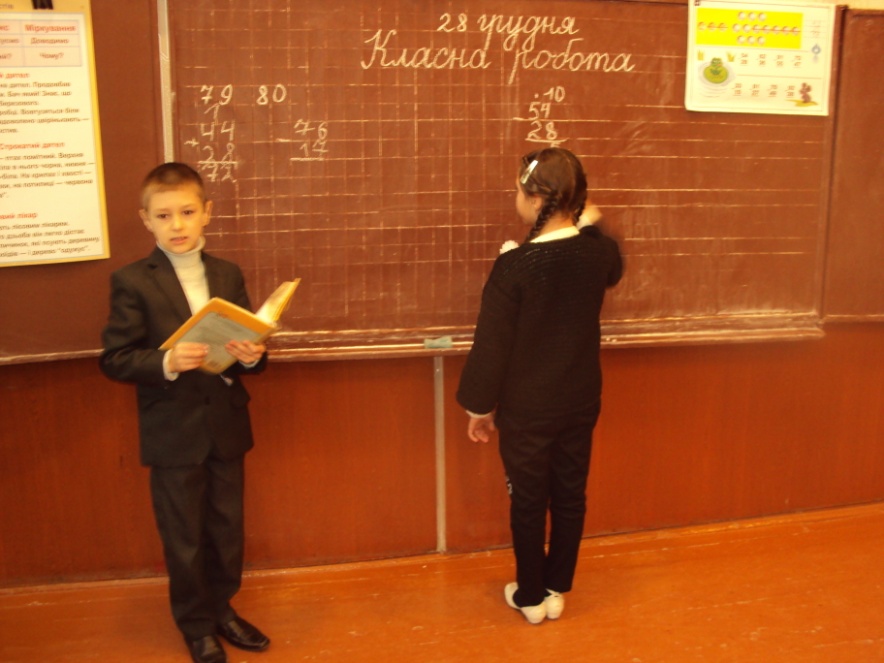 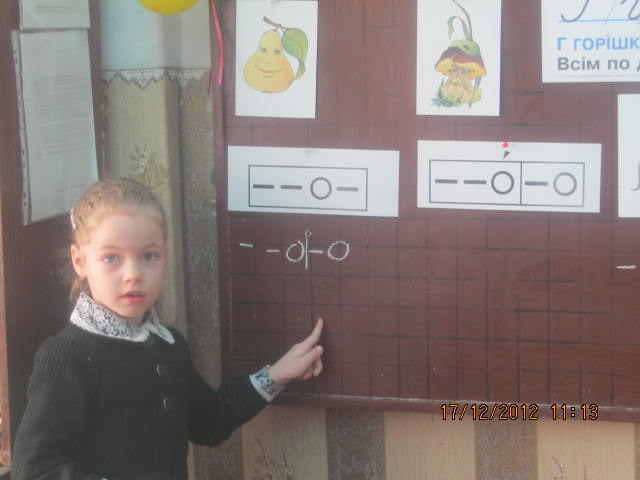 ВПРОВАДЖЕННЯ ДЕРЖАВНОГО СТАНДАРТУ ВЧИТЕЛЯМИ СЗШ№5НАВЧАННЯ
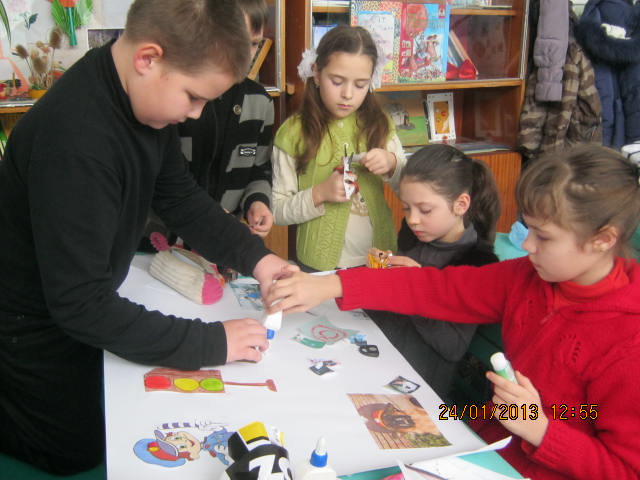 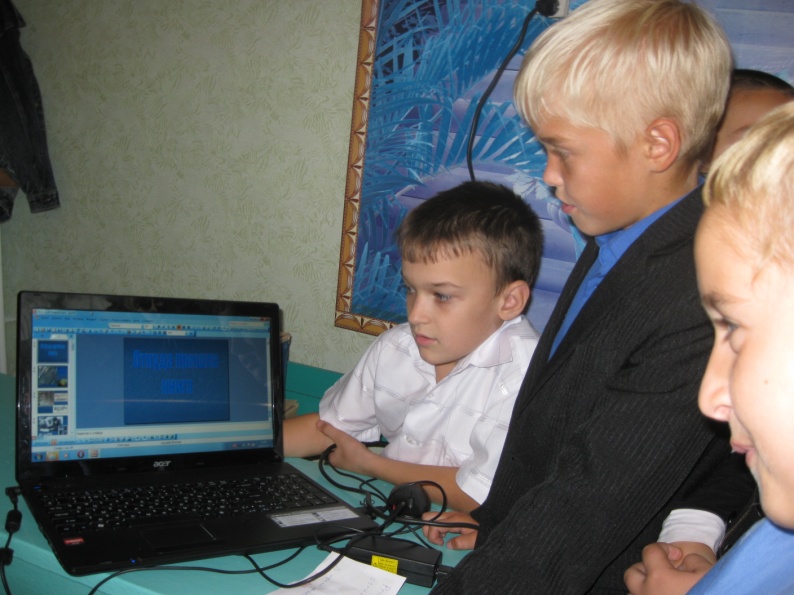 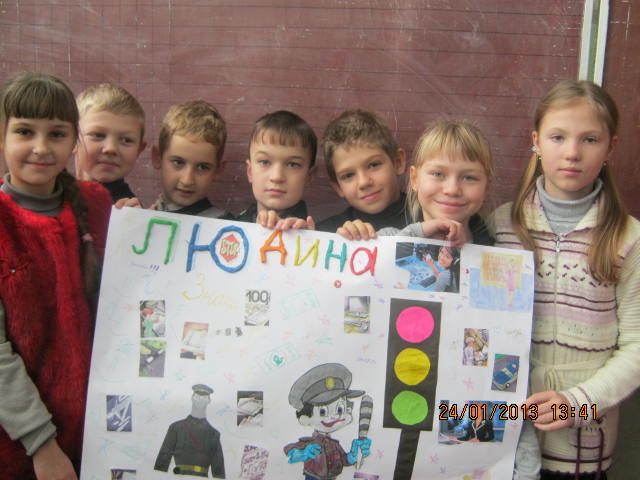 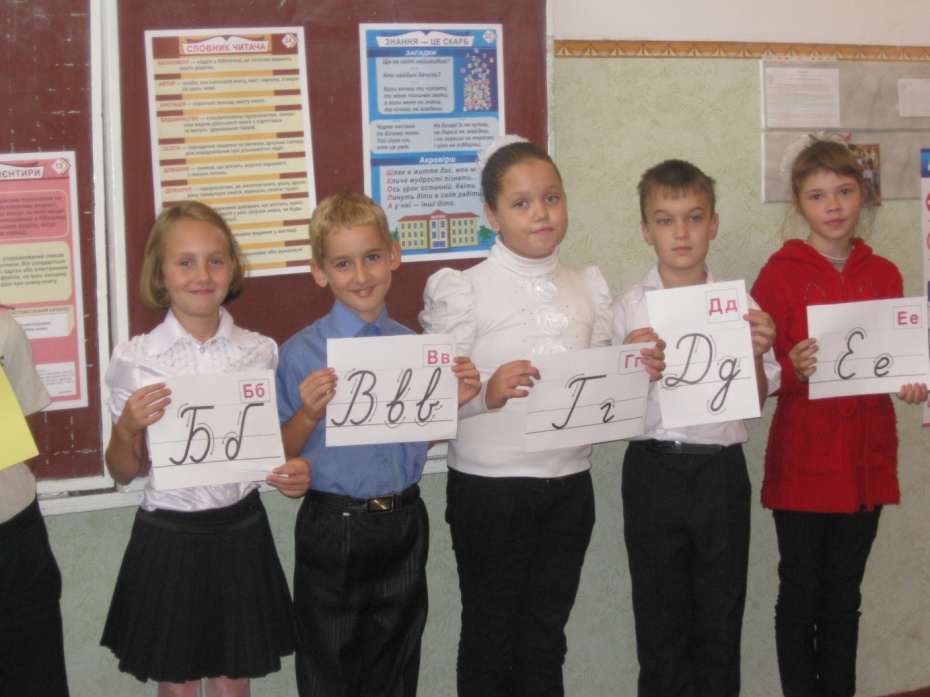 ВПРОВАДЖЕННЯ ДЕРЖАВНОГО СТАНДАРТУ ВЧИТЕЛЯМИ СЗШ№5ВИХОВАННЯ
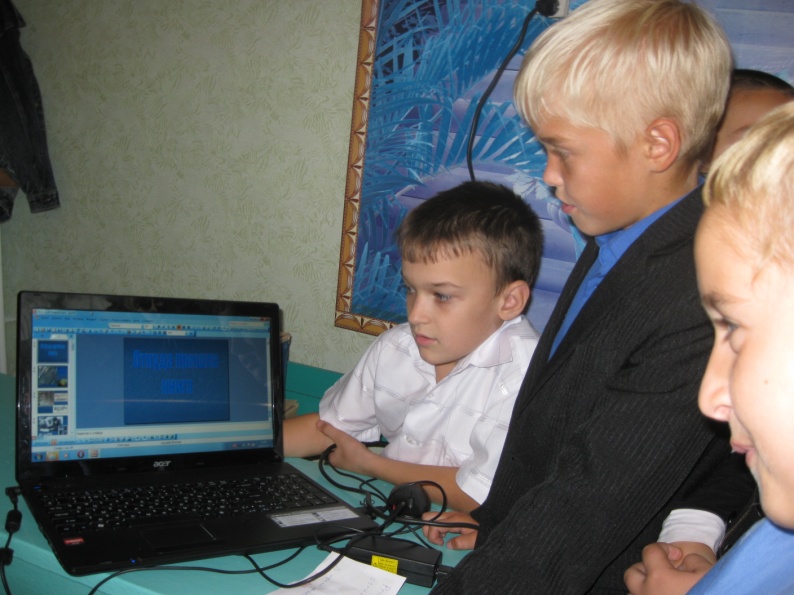 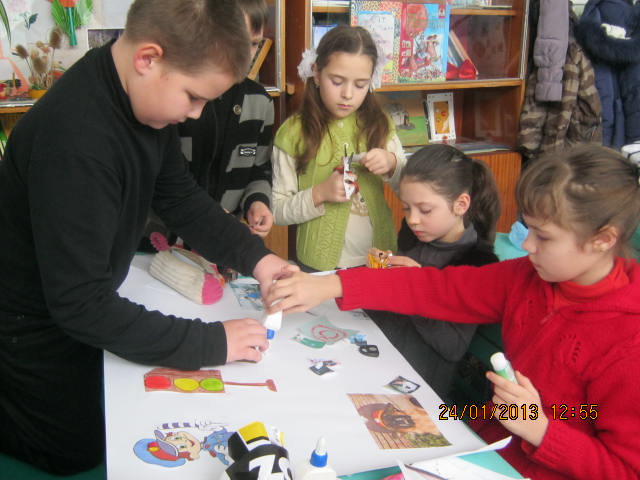 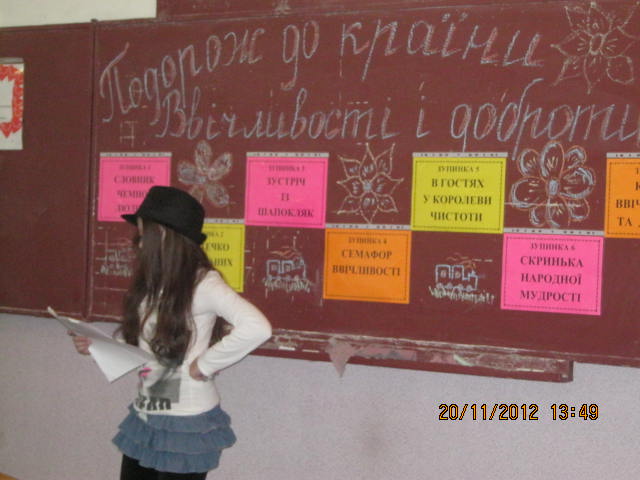 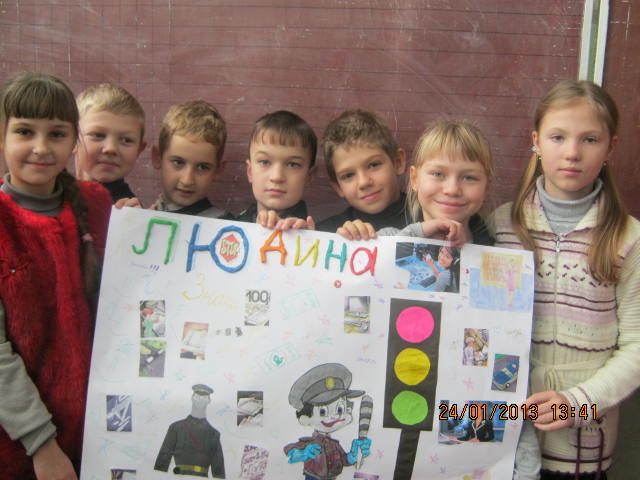 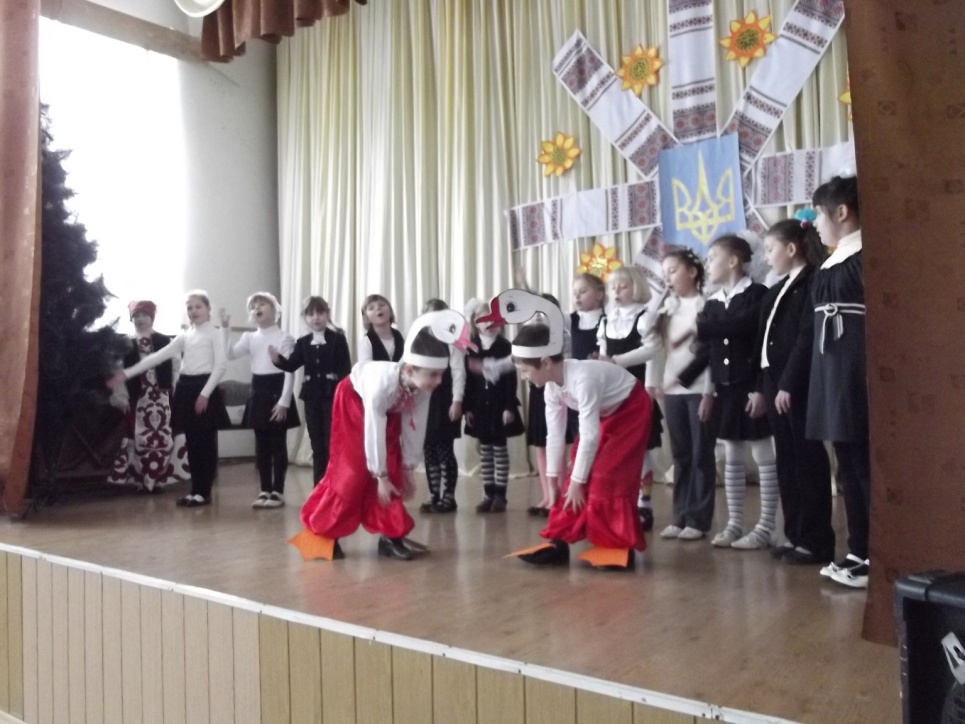 ВПРОВАДЖЕННЯ ДЕРЖАВНОГО СТАНДАРТУ ВЧИТЕЛЯМИ СЗШ№5ВИХОВАННЯ
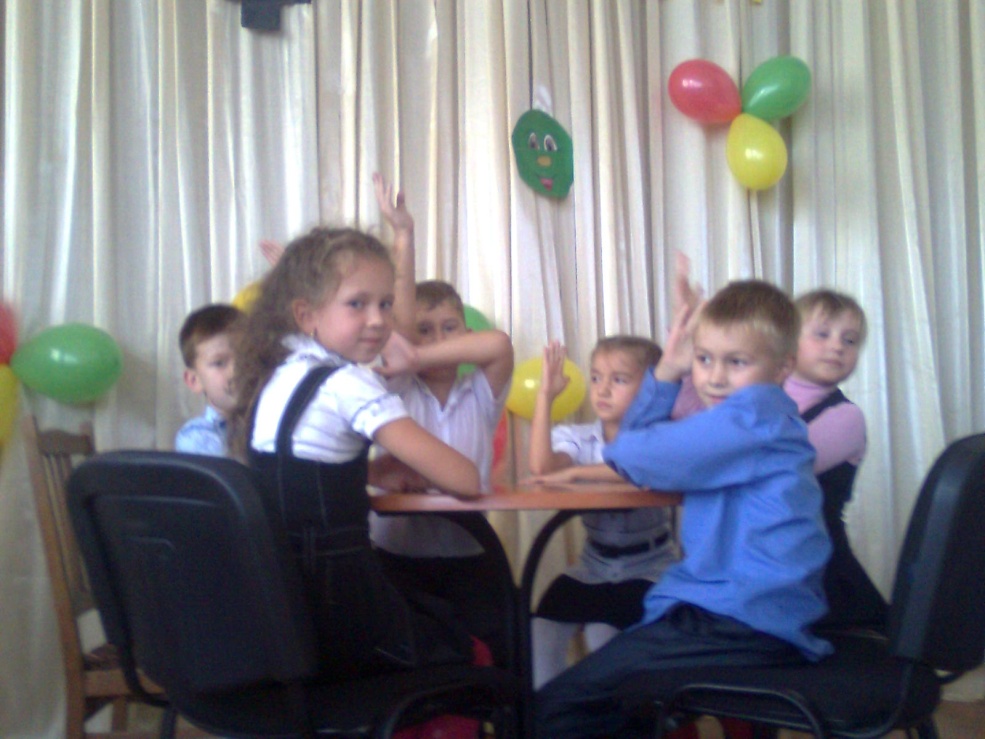 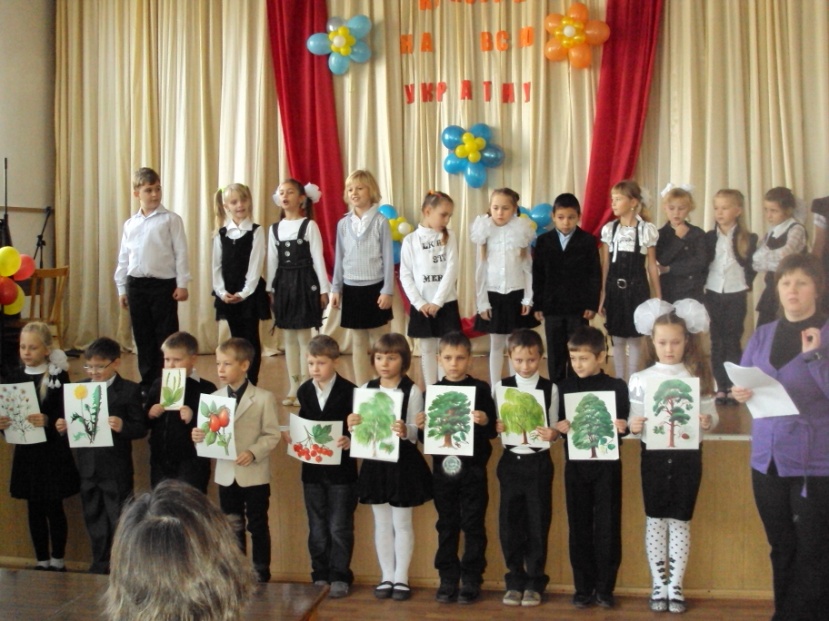 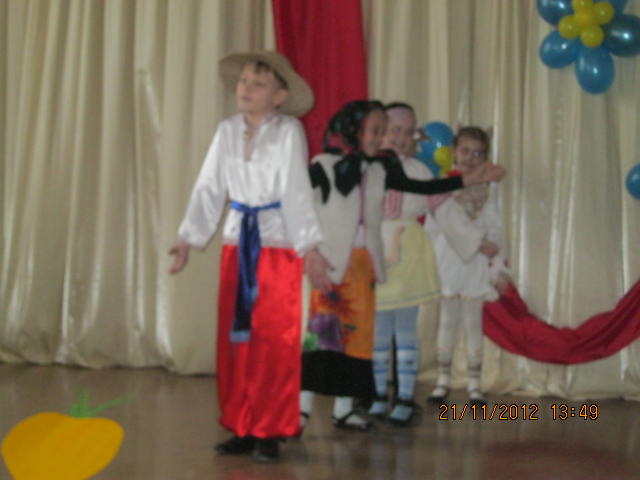 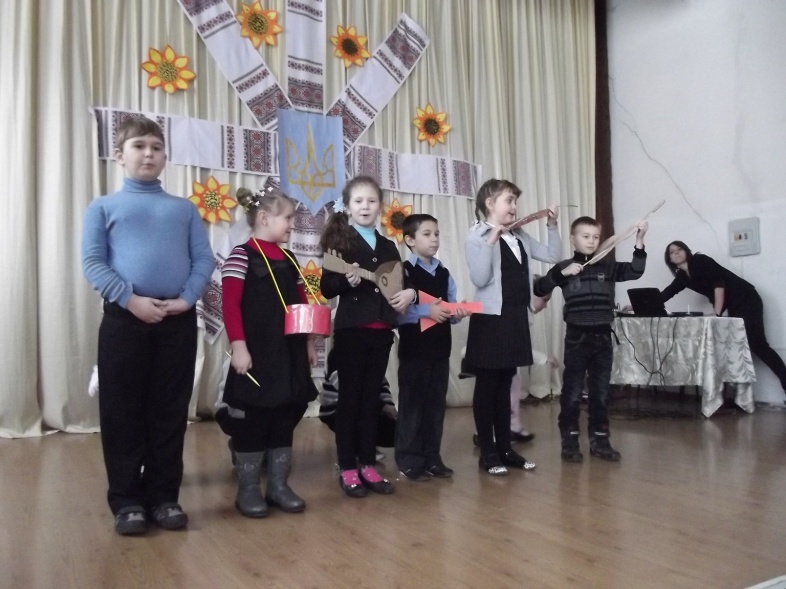 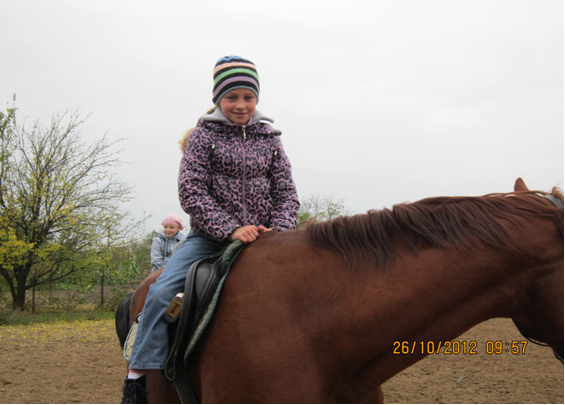 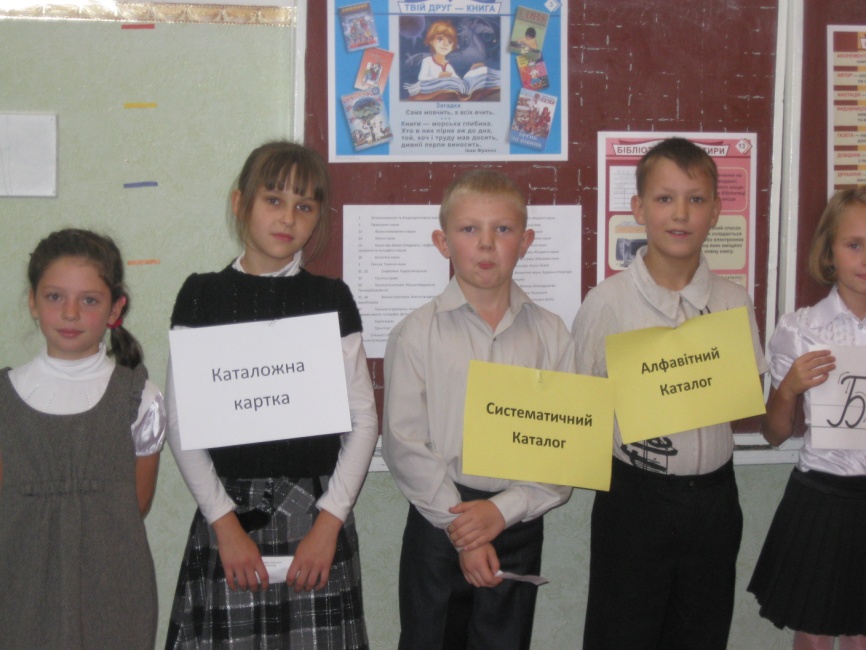 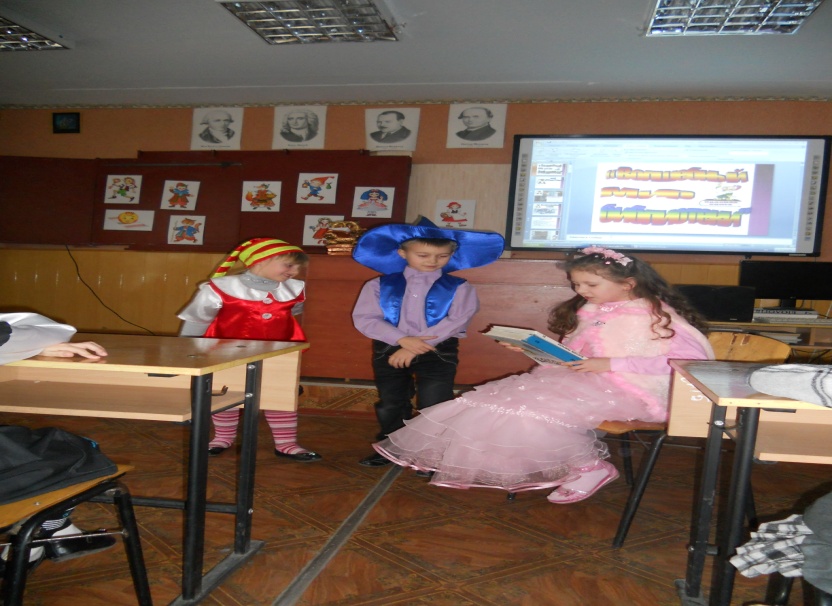 ВПРОВАДЖЕННЯ ДЕРЖАВНОГО СТАНДАРТУ ВЧИТЕЛЯМИ СЗШ№5Бібліотечні уроки
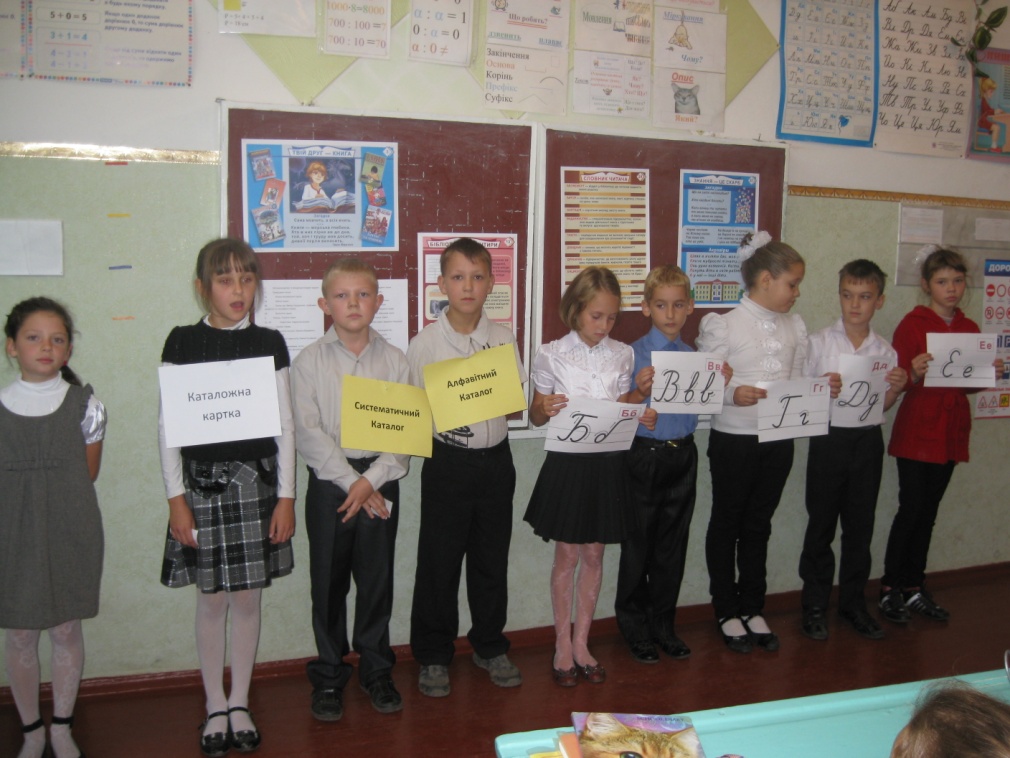 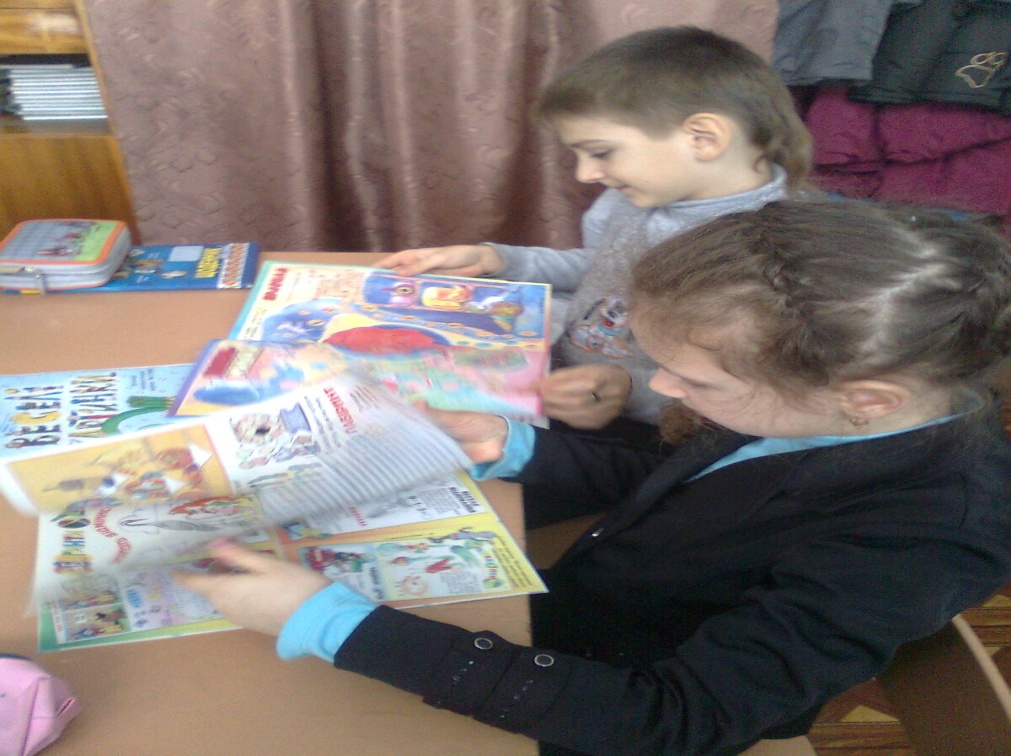 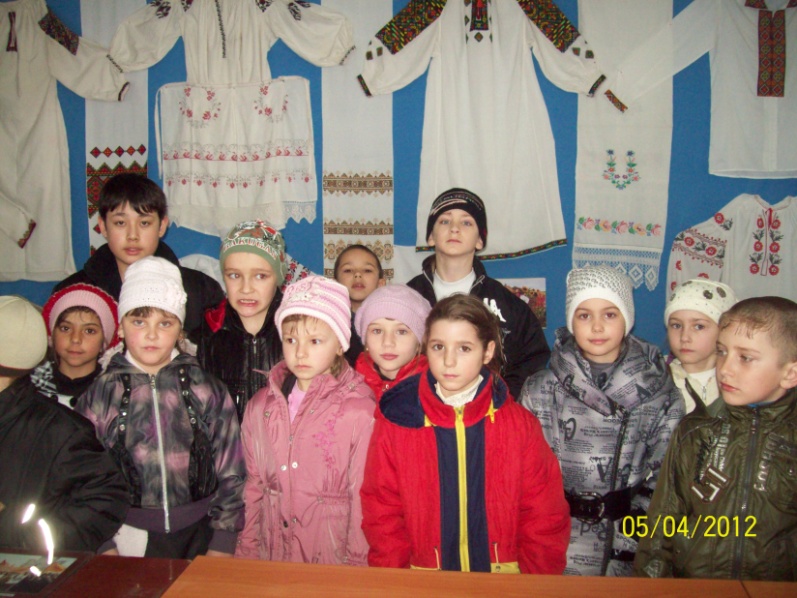 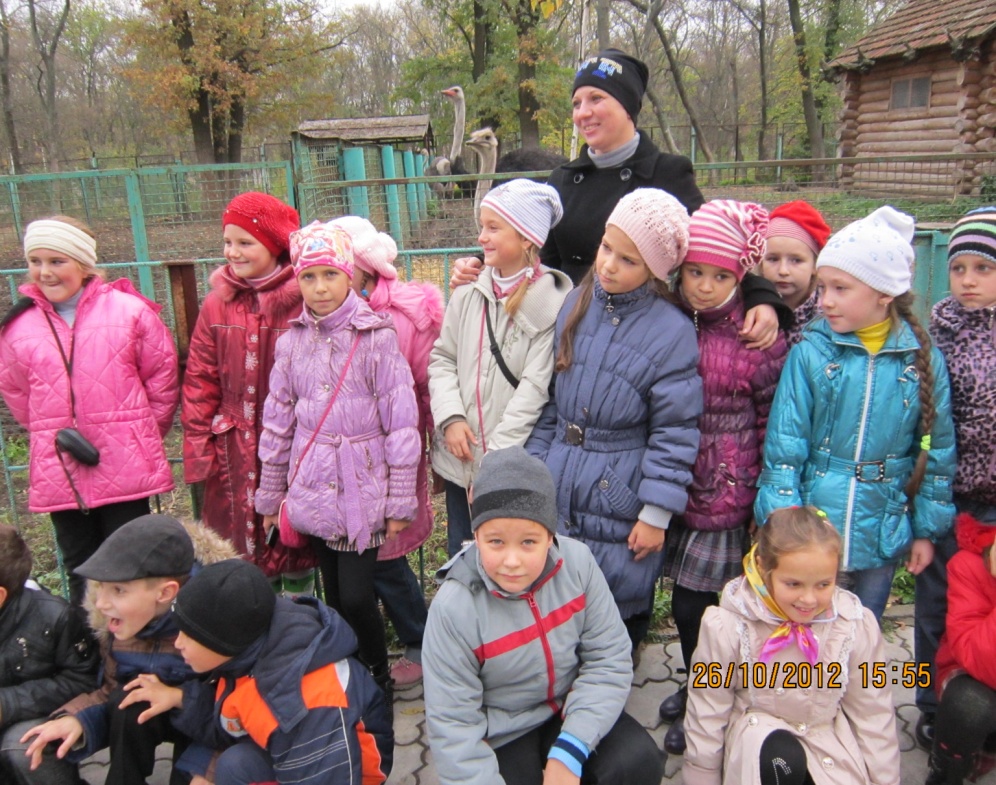 ВПРОВАДЖЕННЯ ДЕРЖАВНОГО СТАНДАРТУ ВЧИТЕЛЯМИ СЗШ№5ЕКСКУРСІЇ
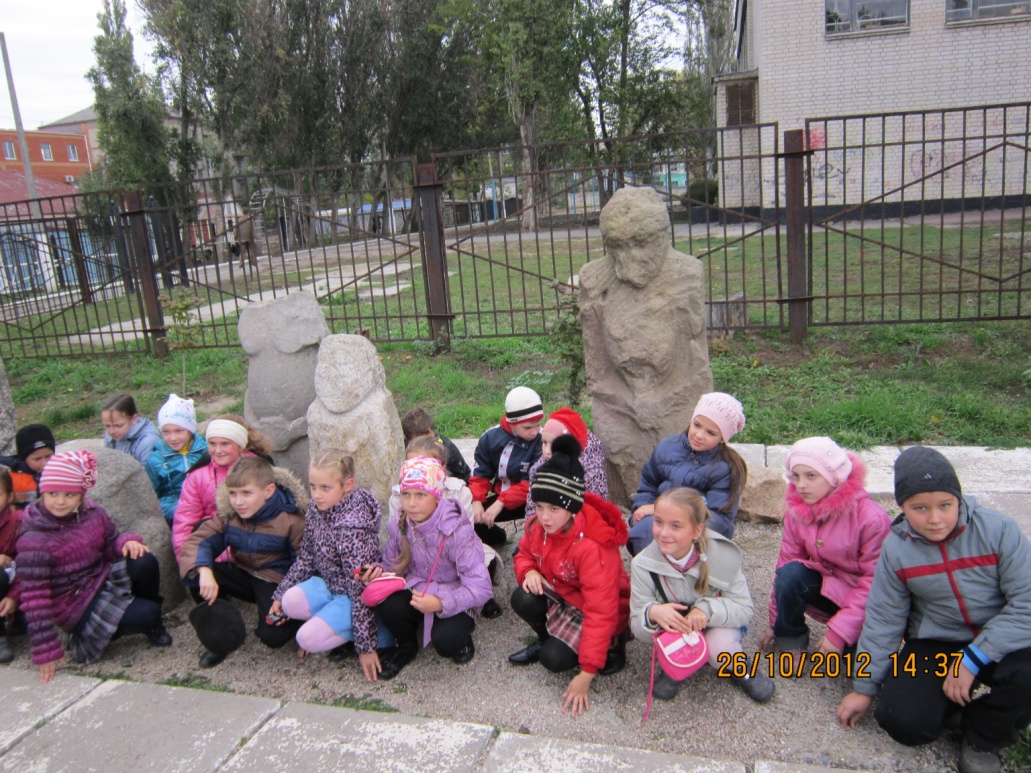 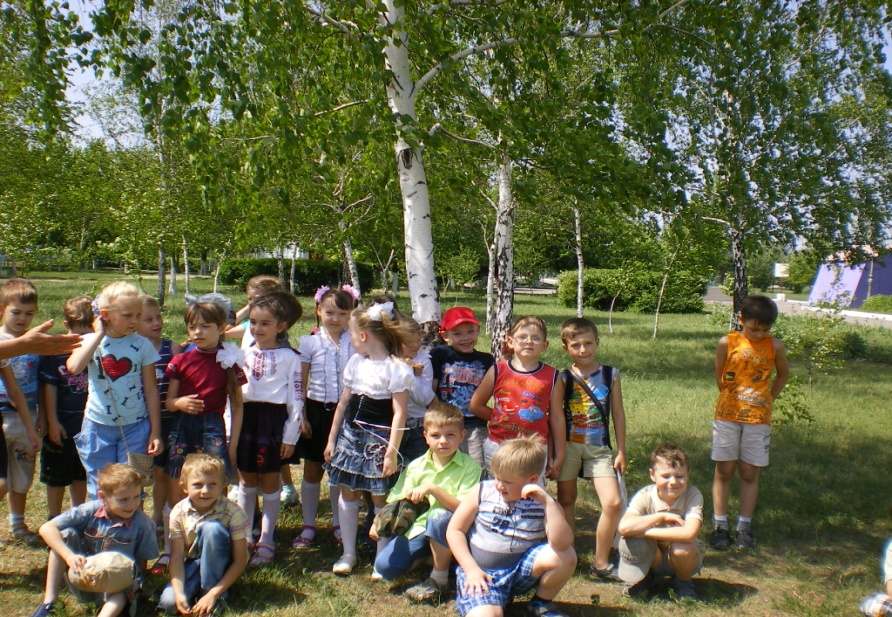 ВПРОВАДЖЕННЯ ДЕРЖАВНОГО СТАНДАРТУ ВЧИТЕЛЯМИ СЗШ№5ЕКСКУРСІЇ
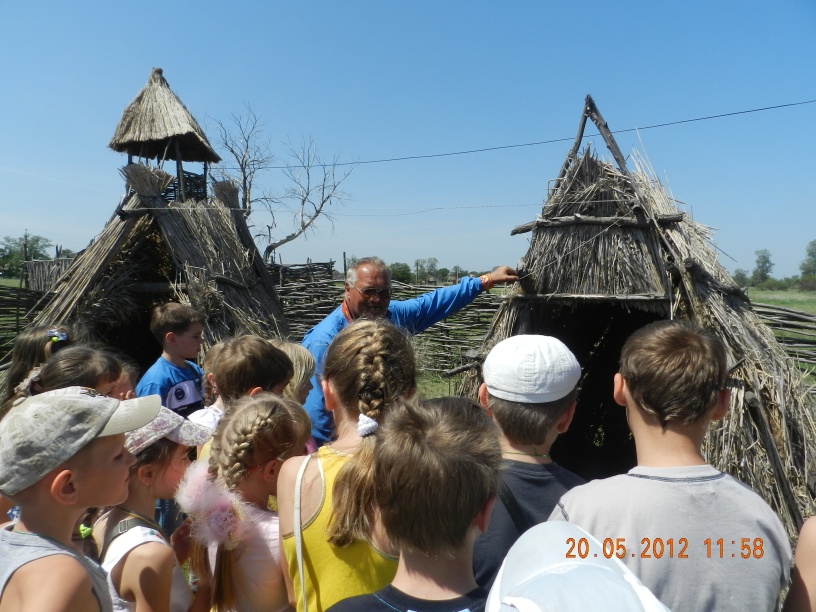 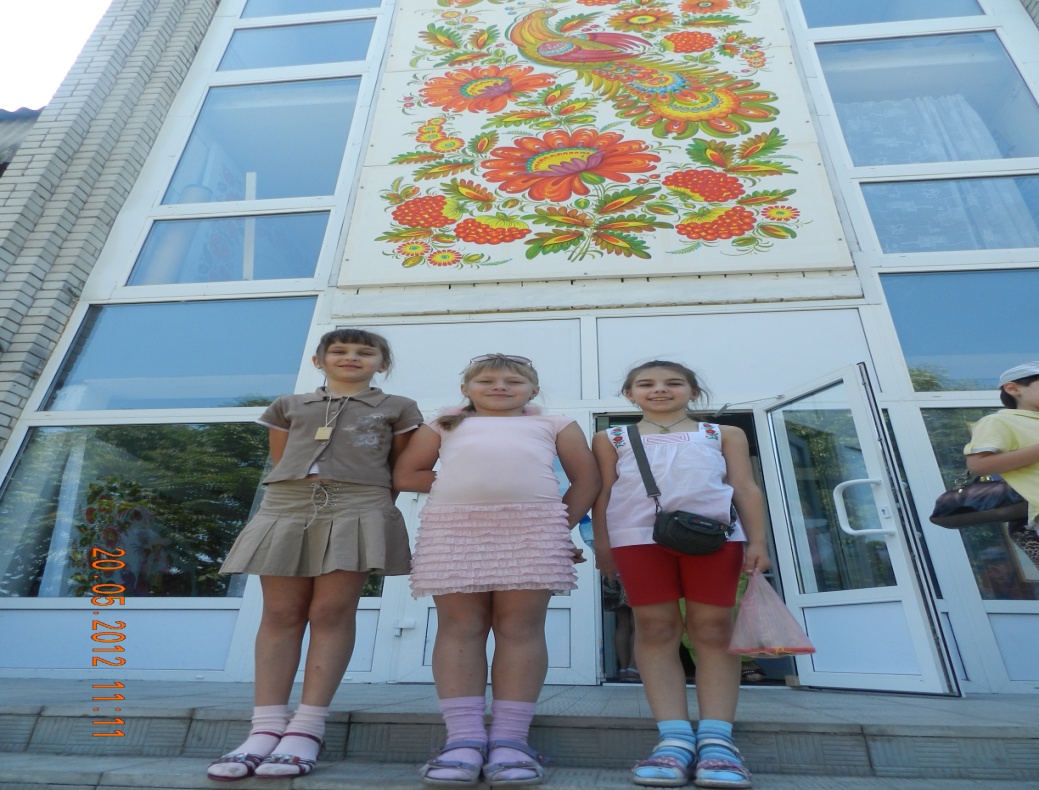 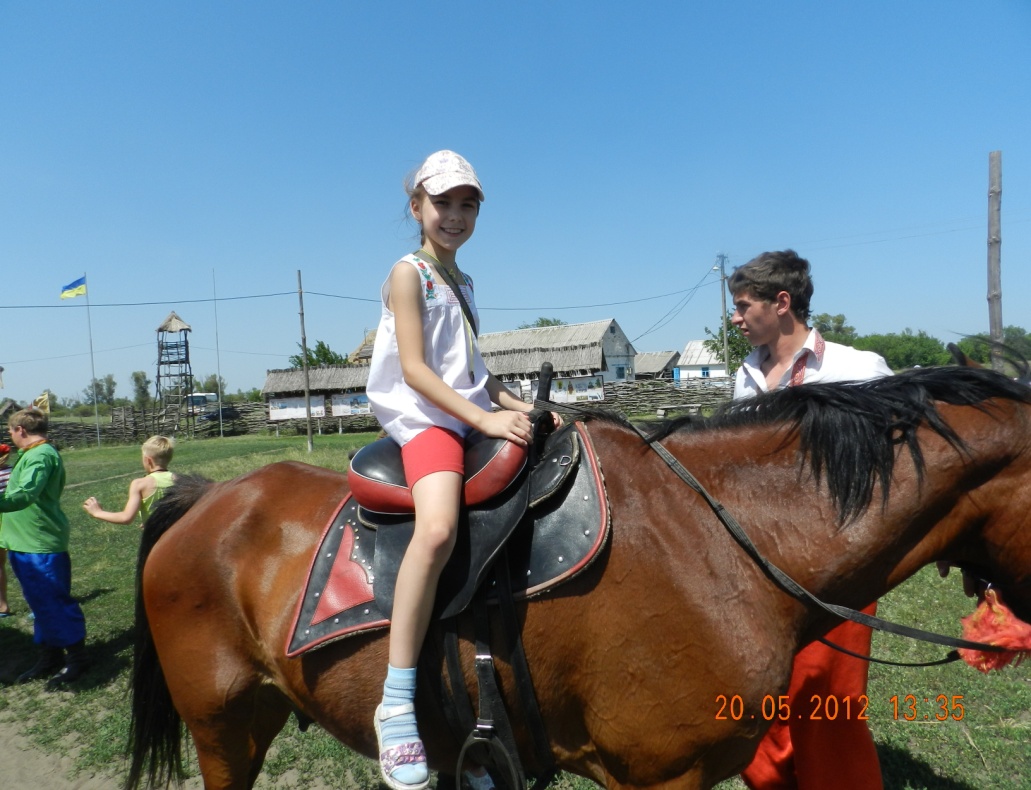 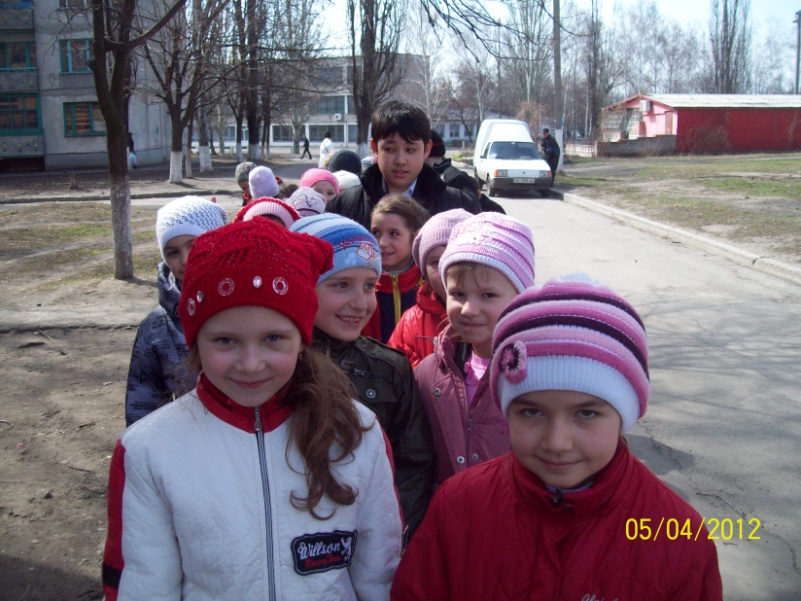 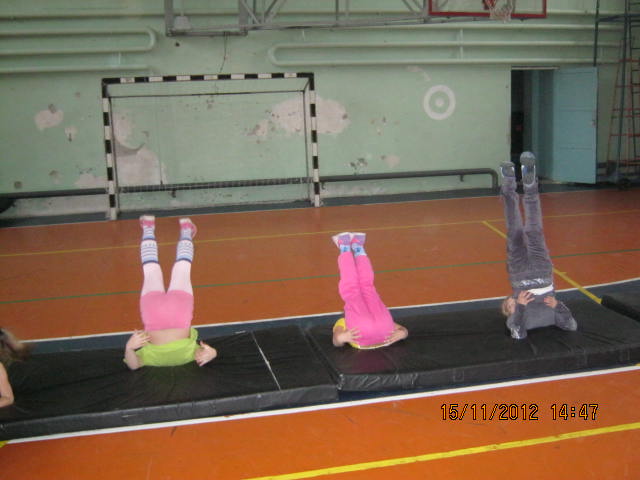 ВПРОВАДЖЕННЯ ДЕРЖАВНОГО СТАНДАРТУ ВЧИТЕЛЯМИ СЗШ№5 ЗДОРОВ´ЯІСПОРТ
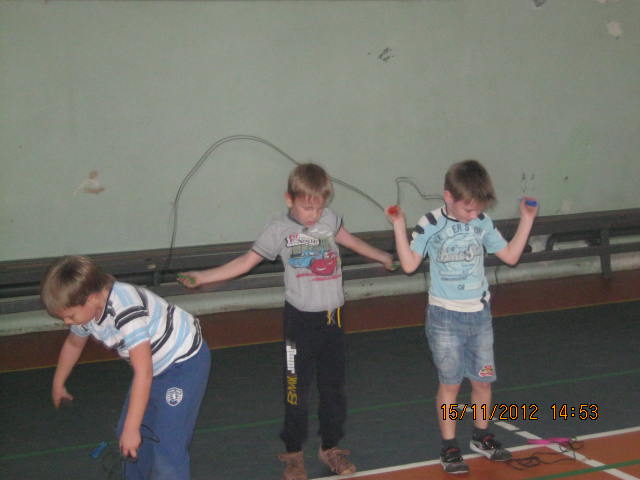 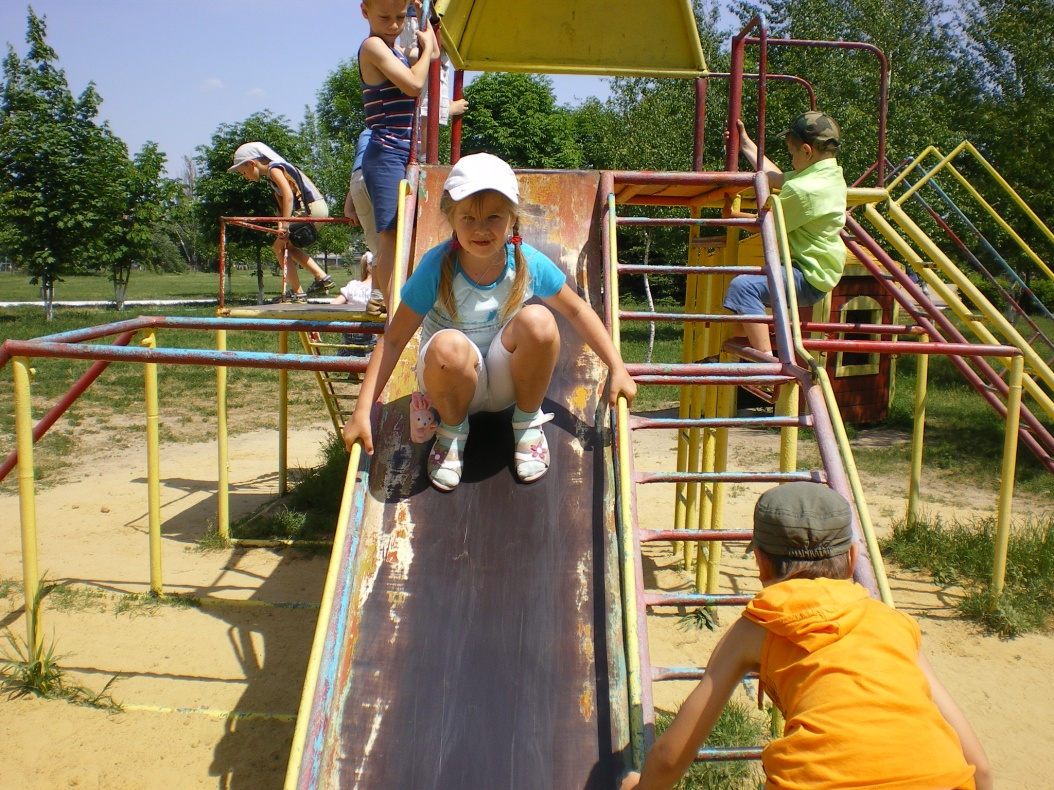 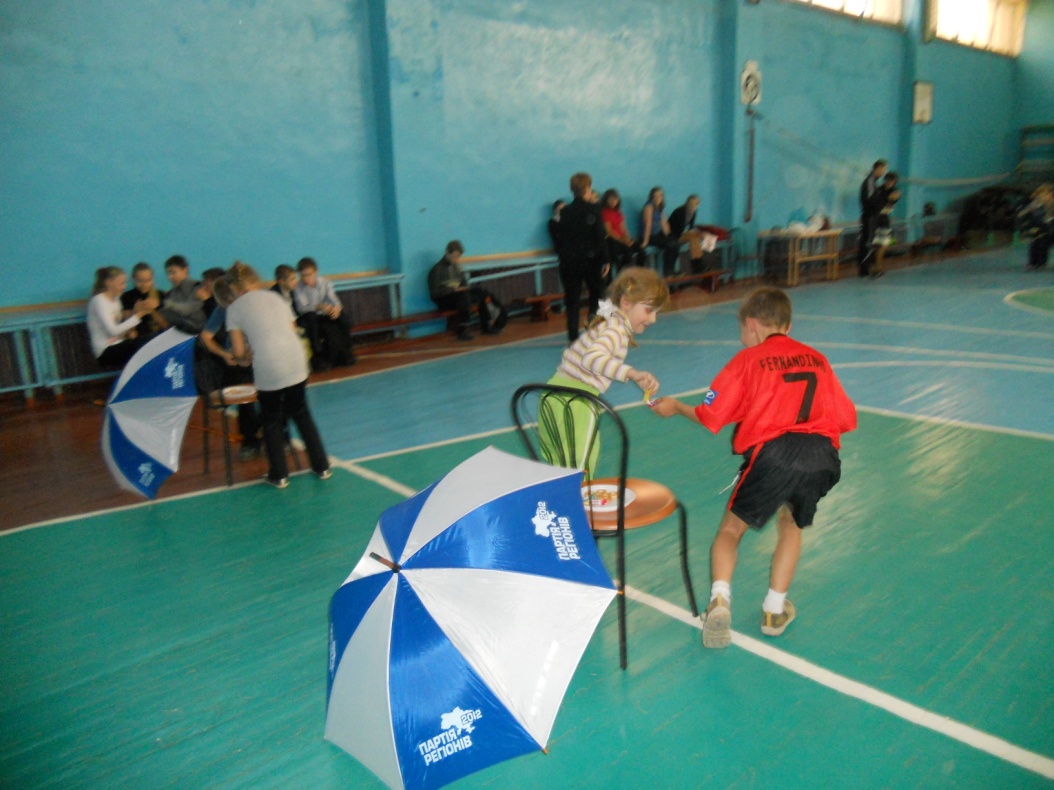 ВПРОВАДЖЕННЯ ДЕРЖАВНОГО СТАНДАРТУ ВЧИТЕЛЯМИ СЗШ№5 Творчістьучнів
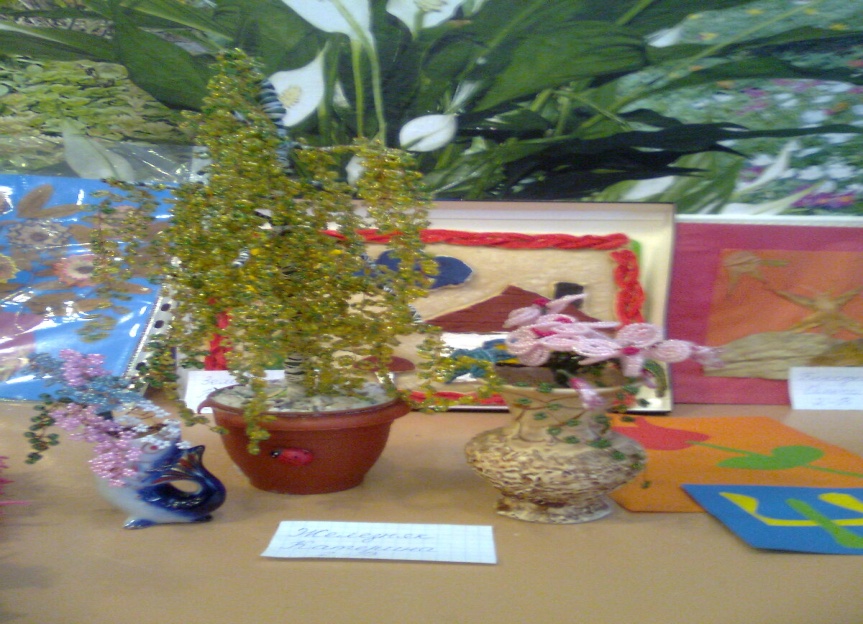 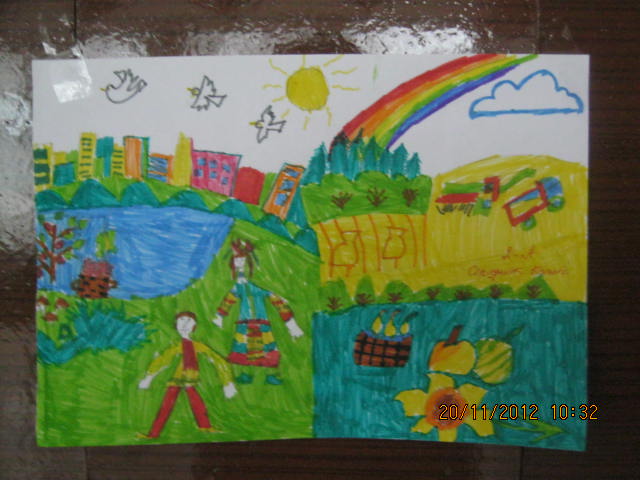 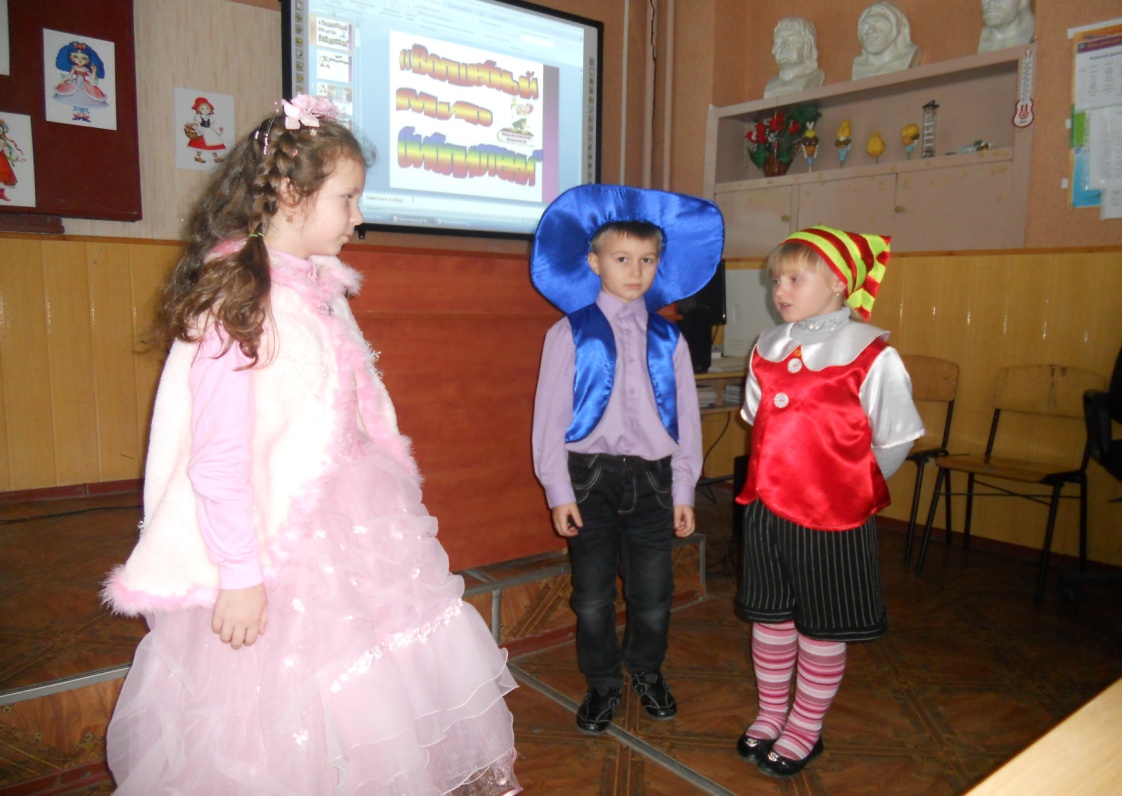 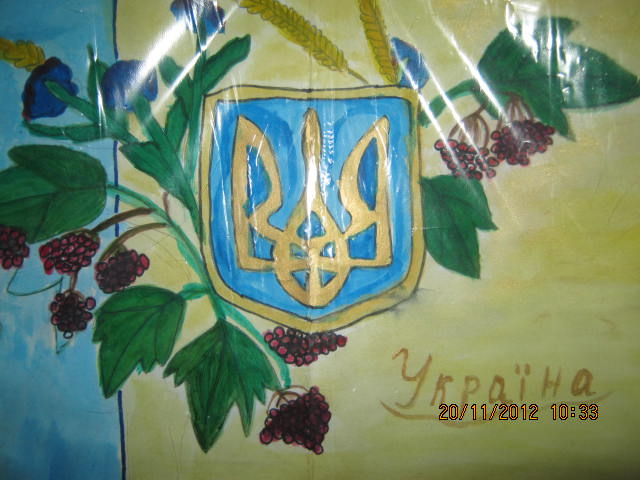 ВПРОВАДЖЕННЯ ДЕРЖАВНОГО СТАНДАРТУ ВЧИТЕЛЯМИ СЗШ№5 МИ І БАТЬКИ
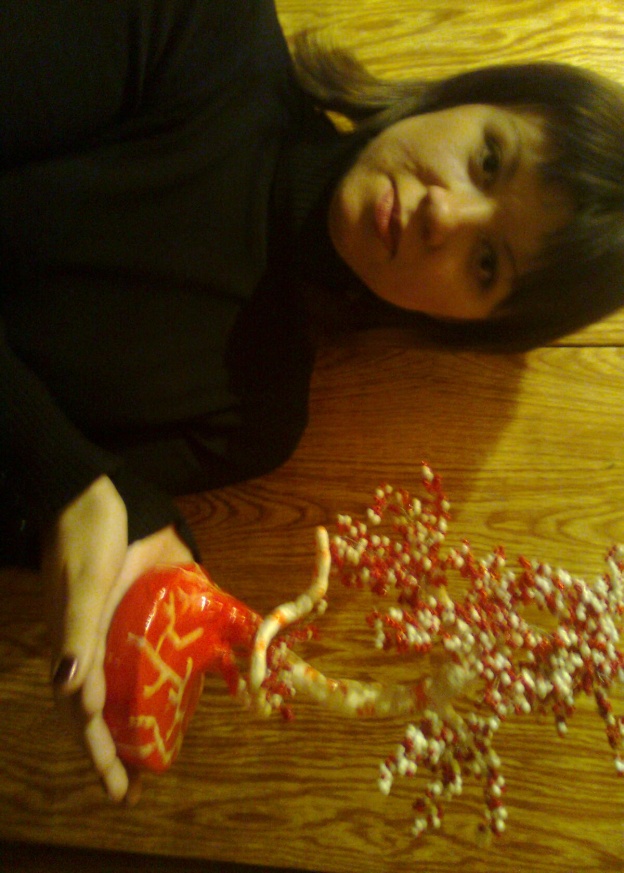 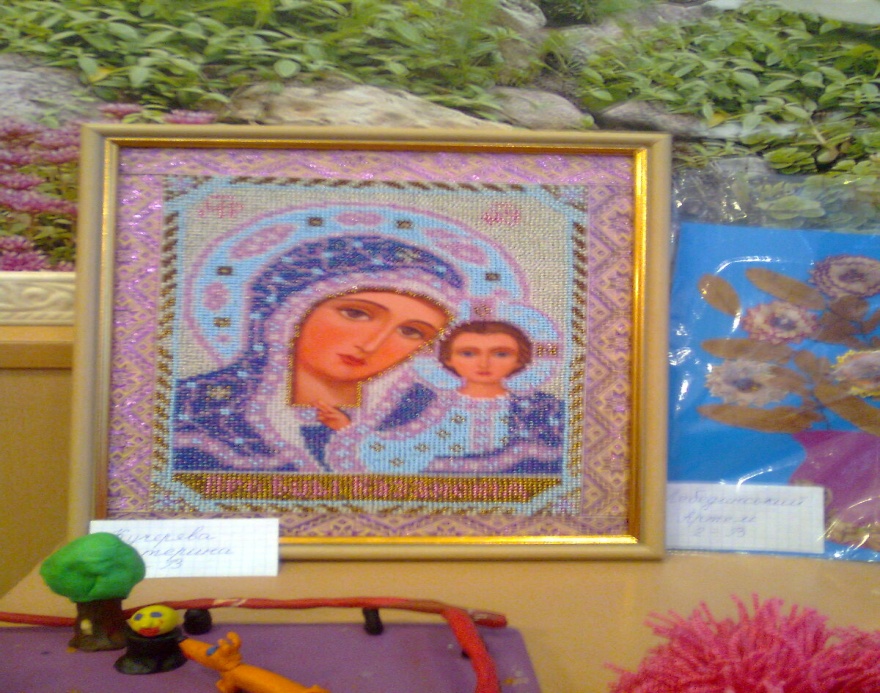 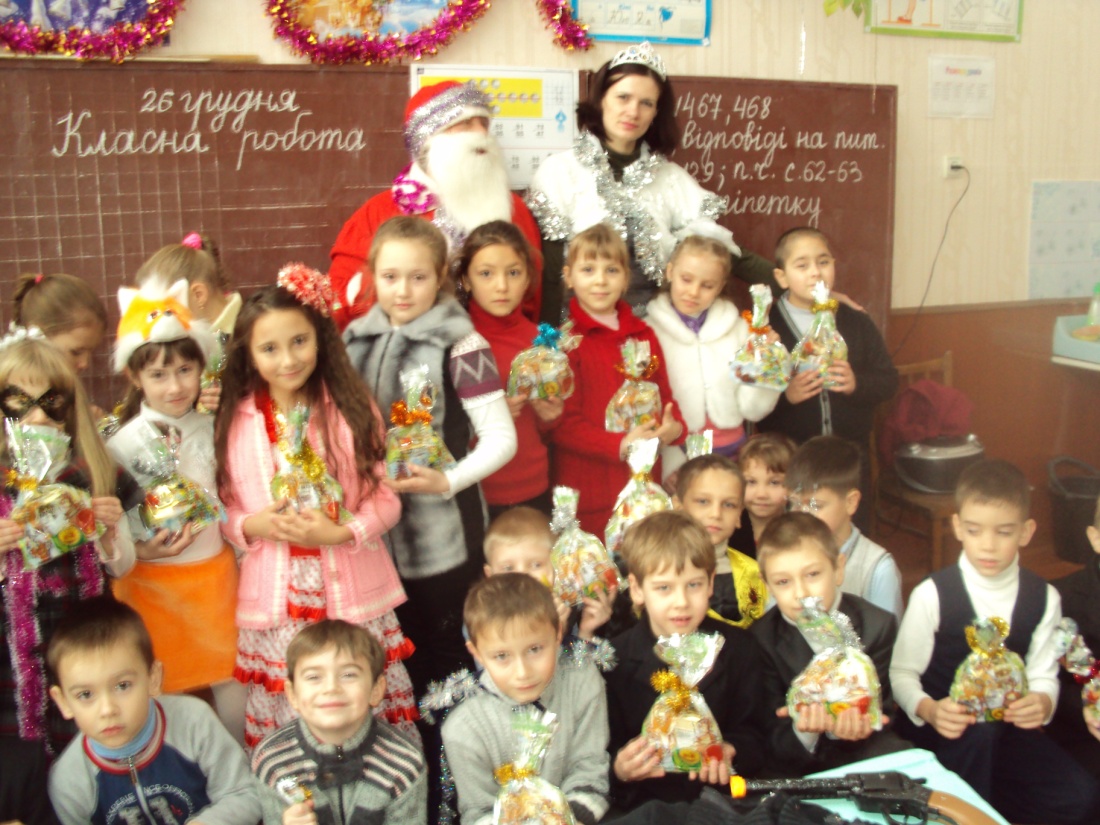 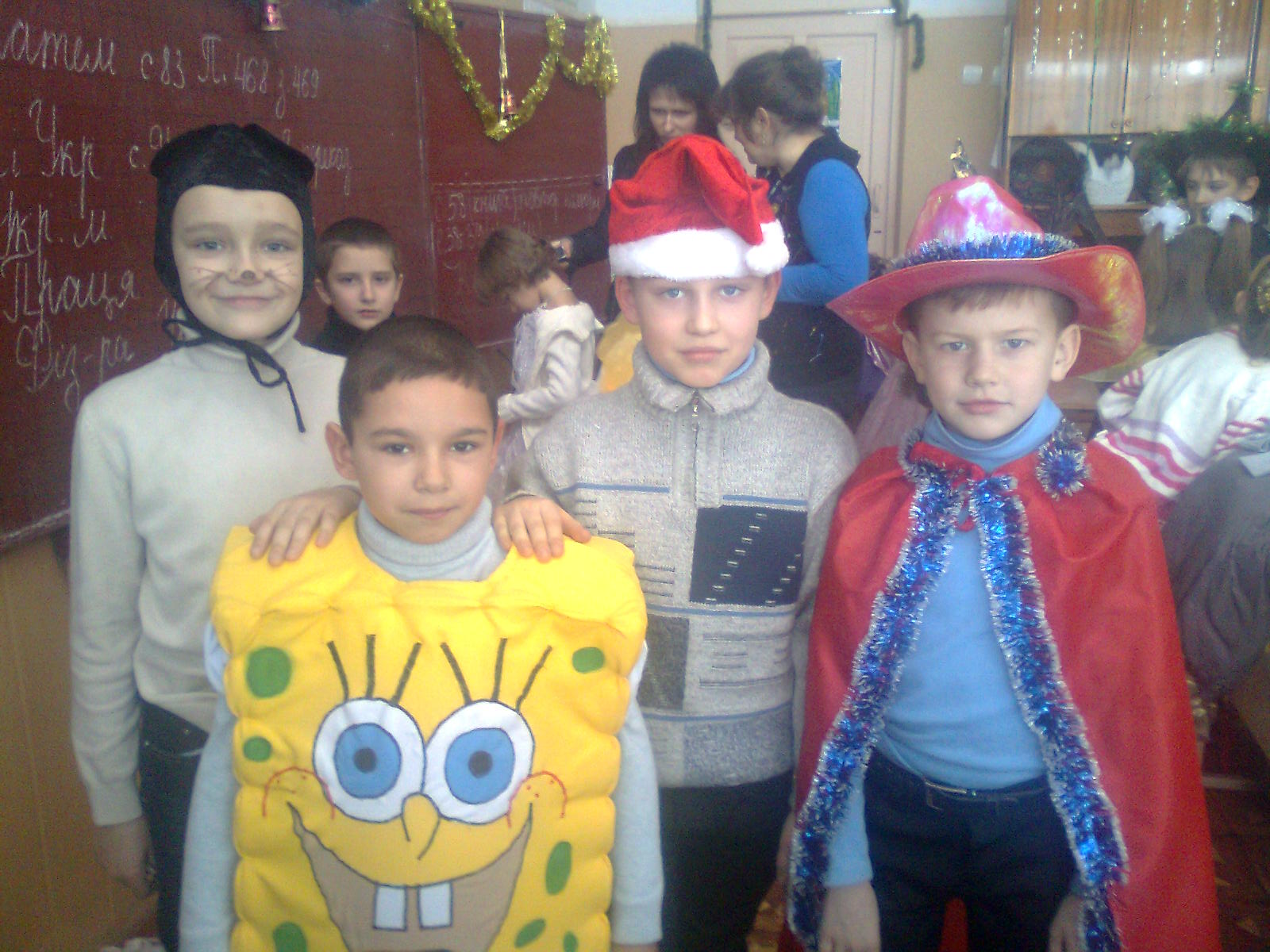 ВПРОВАДЖЕННЯ ДЕРЖАВНОГО СТАНДАРТУ ВЧИТЕЛЯМИ СЗШ№5 БЛАГОДІЙНІСТЬ
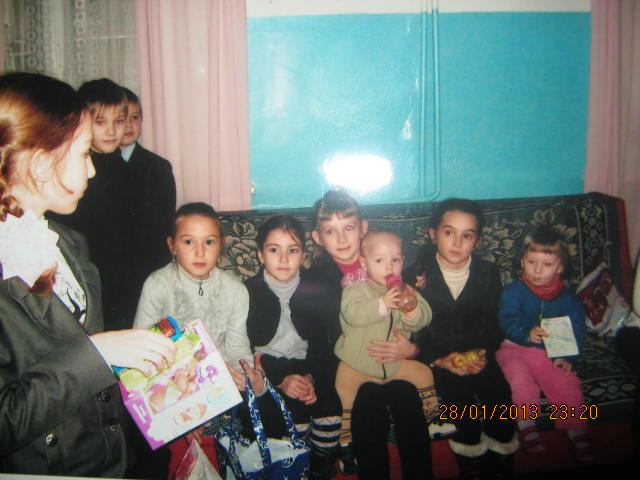 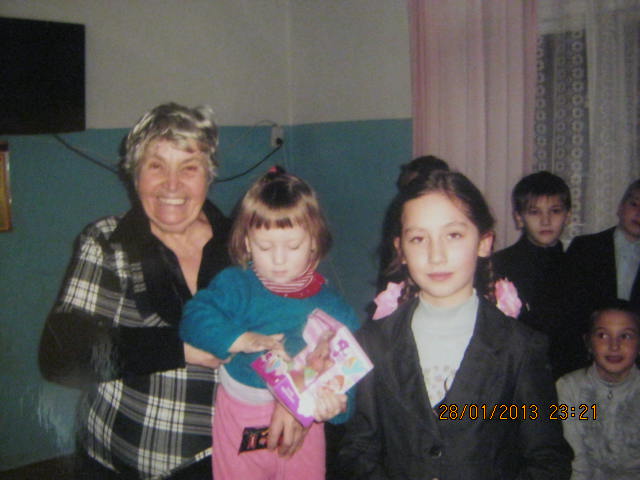 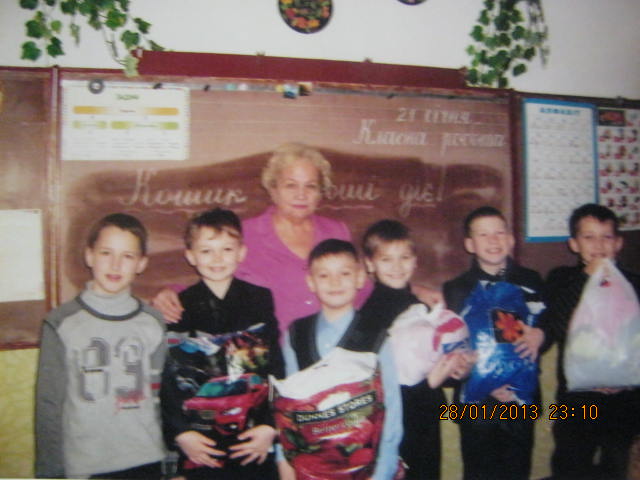 НАШІ ДОСЯГНЕННЯ у формуванні соціально активної особистості
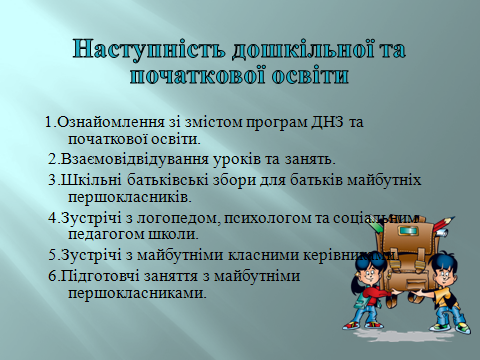 Наступність у змісті дошкільної та початкової освіти
Базовий компонент
 дошкільної освіти в Україні
Державний стандарт
початкової загальної освіти
Сфери життєдіяльності:
Природа
 Культура
 Люди
Я Сам
Освітні галузі:
Мови і література
Мистецтво
Математика
Здоров’я і ф.к.
Технологія
Людина і світ
Мовленнєва, пізнавальна, 
фізична, соціально-моральна,
емоц.-ціннісна, худ.-естет.,
 креативна лінії розвитку
Навчальні предмети
Структура готовності дітей до шкільного навчання
Загальна готовність
 фізіологічна;
фізична;
психологічна:

- мотиваційна,
- емоційно-вольова;
- інтелектуальна;
- соціальна.
Спеціальна готовність:
розвиток мовлення, підготовка до навчання грамоти;
формування логіко-математичної компетентності;
підготовка руки до письма;
формування уявлень про навколишній світ.
Ш К О Л А  ХХІ СТОЛІТТЯ
Дякуємо
за увагу!